Levantamento
Monitoração Eletrônica no ERJ
Leo Vitor Penhavel Baptista (Supervisor)
Erivaldo Pereira de Paula 
Henrique Pessoa de Luna Barreira Monteiro
Redução da superlotação dos estabelecimentos prisionais 
(CNPCP Nº 5/17)
OBJETIVOS IDENTIFICADOS PARA A POLÍTICA DE MONITORAÇÃO ELETRÔNICA
1
Potencial redução dos custos do sistema penitenciário(CNJ – Modelo de Gestão 2017)
2
OBJETIVOS
Ressocialização do apenado
(CNJ Nº 412/21)
3
PRINCIPAIS ATORES NA POLÍTICA DE MONITORAÇÃO ELETRÔNICA
SECRETARIA ESTADUAL DE ADMINSITRAÇÃO PENITENCIÁRIA - SEAP.
1
2
TRIBUNAL DE JUSTIÇA DO ERJ
ATORES ENVOLVIDOS
4
DEFENSORIA PÚBLICA DO ERJ
3
MINISTÉRIO PÚBLICO DO ERJ
COMO A TORNOZELEIRA ELETRÔNICA É APLICADA NO BRASIL – DEPEN/SENAPPEN – JULHO/2022
47%
5%
COMO A TORNOZELEIRA ELETRÔNICA É APLICADA NO BRASIL – DEPEN/SENAPPEN – JULHO/2022
NÚMERO DE TORNOZELEIRAS ATIVAS E ESTOQUE – 2018 A 2022
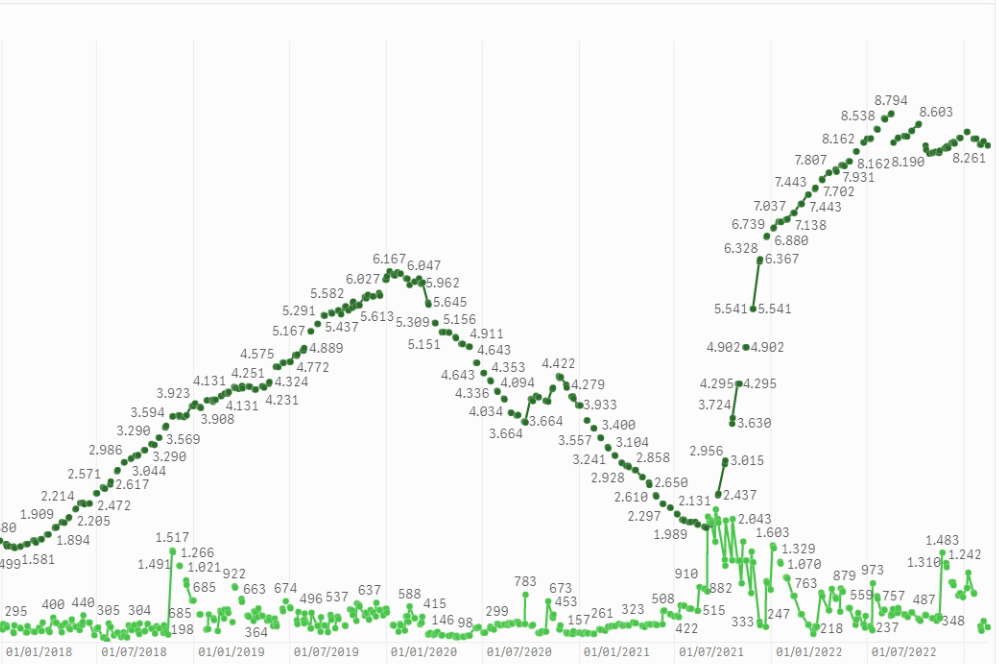 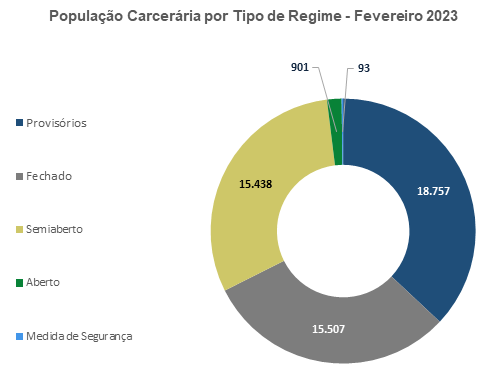 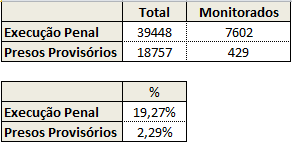 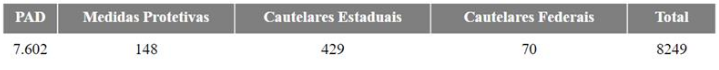 Análise da Matriz S.W.O.T.
OBRIGADO
Equipe de Auditoria	        
CAD-SEGURANÇA

cad_seguranca3@tcerj.tc.br
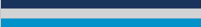